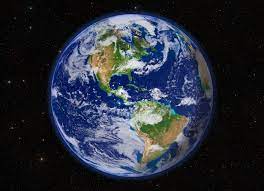 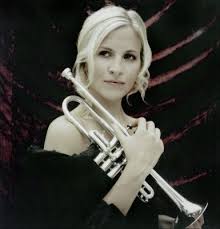 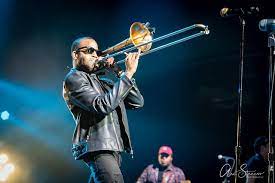 Welcome back to…..
Planet Brass!
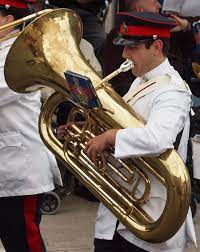 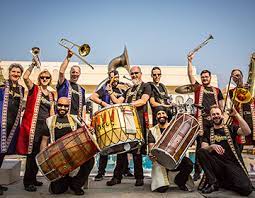 With Mr. Rose
Autumn Term …..  Bollywood Brass

Lesson 7 – Brass!!
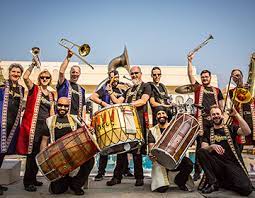 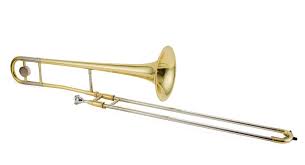 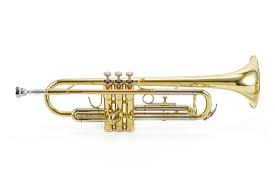 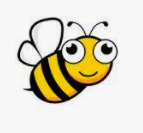 Revision – How  to BUZZ
3. Leave a small gap (aperture)
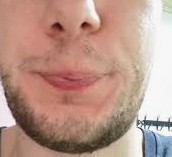 1. Tiger Teeth
2. Feed the tiger
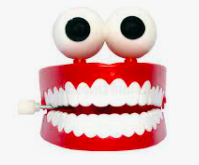 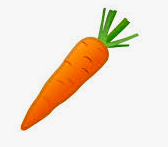 4. Put a mouthpiece to your lips
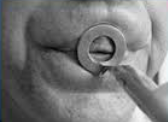 Improvising……
making it up on the spot 
using the note C and your own rhythms!
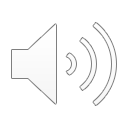 [Speaker Notes: Perform a line at a time,
Do in 3 groups, group 2 start after group 1 finishes first line]
Let’s play ‘Bhangra Style’! – with the trumpet/trombone
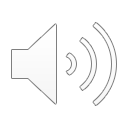 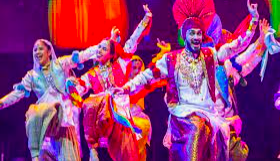 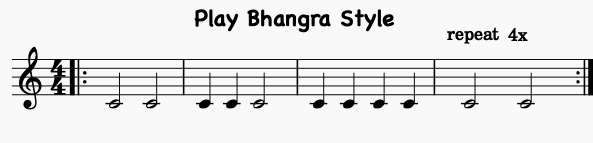 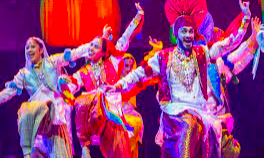 Play Bhangra Styleusing the note C
We’re gonna play in Bhangra Style
We’re gonna play in Bhangra Style
Yes…..Yes……. We will play it like this
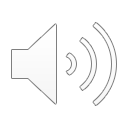 Bollywood Stars
Aishwarya Rai
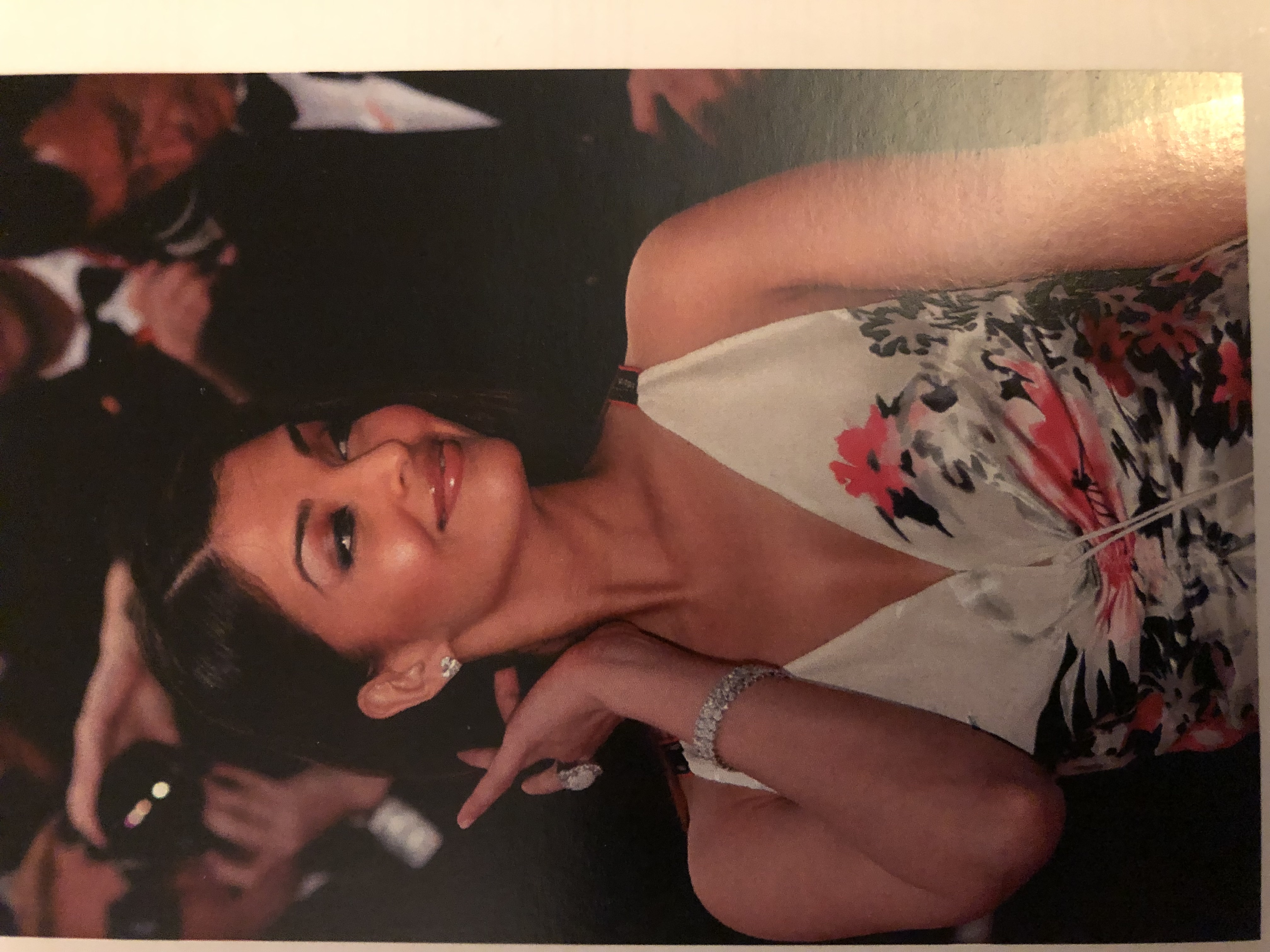 She is one of the most famous Bollywood Film Actresses.

Her husband and son are also Bollywood actors. 

Her wax figure is in Madam Tussauds!
Bunty Aur Babli (transl. Bunty and Babli) 

This is a 2005 Indian Hindi-language comedy film.

It’s about 2 con-artist partners-in-crime, Bunty and Babli, who are being chased by the police.

This song ‘Kajra Re’ appears in the film. It’s a song about the black make-up around her eyes.
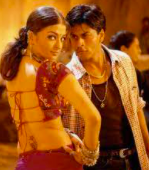 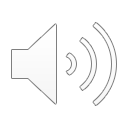 The notes C and D
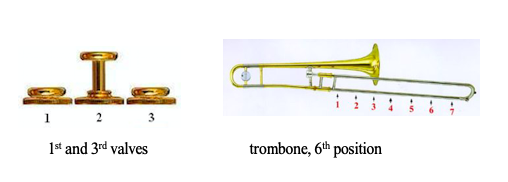 D
C
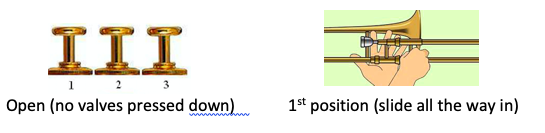 Let’s play C and D
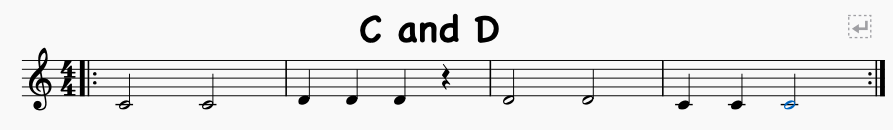 Copy the teacher. Listen to any changes in pitch. It always starts on C!
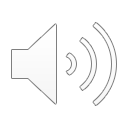 Answer the teacher using C and D
TRY
Reading & writing music
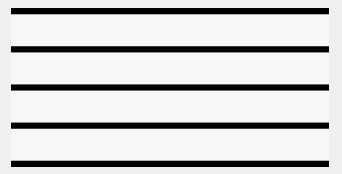 Draw 5 lines
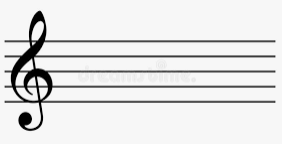 Try drawing a treble clef
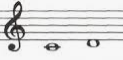 Write the notes C & D
What have we learned in Lesson 7 of Bollywood Brass?
About a Bollywood actress
Playing and reading the notes
 C and D
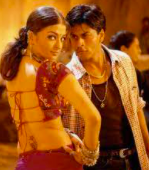 How to draw a treble clef
Improvising
Following a conductor